GÓCBETEGSÉG
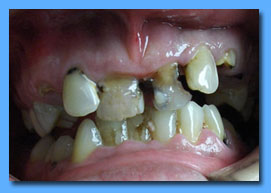 Gócnak tekintünk
minden olyan akut és krónikus gyulladásos folyamatot, amely többé kevésbé körülzártan húzódik meg a szervezetben, és amelyből közvetlenül vagy indirekt úton baktériumok, toxinjaik, ill allergének (testidegen anyagok) juthatnak más, távoli szervekbe, ahol gyulladást, túlérzékenységi reakciót, ezáltal másodlagos betegséget okozhatnak
GÓC:
a szervezetben elhelyezkedő olyan sarjszövet vagy gyulladás (krónikus gyulladás), amely ritkán okoz helyi tüneteket
A szervezetben levő gócok betegséget okoznak egyes szervekben, szervrendszerekben
Gócnak tekintehtő szervek:
-	fogazat
-	garatmandula
-	orr és melléküregei
-	nemi szervek
-	epehólyag, féregnyúlvány
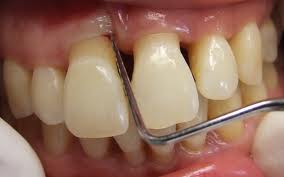 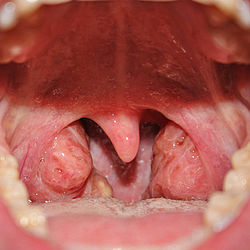 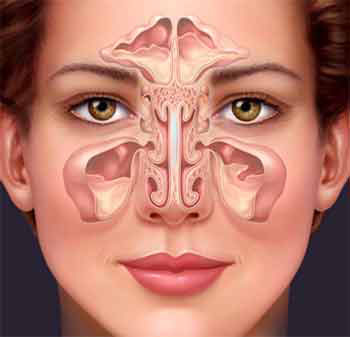 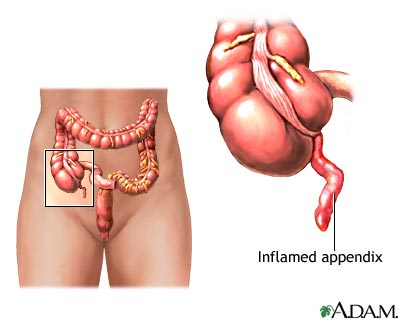 Gócbetegségek előidézésében szerepet játszanak:
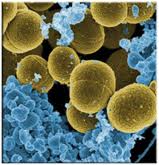 - a baktériumok
- vagy a baktériumok toxinjai, amelyek szaporodnak a gócban, belekerülnek a vérpályába. 
- allergének (testidegen anyagok) 

Olyan helyeken tapadnak meg, ahol a szövetek ellenálló képessége csökkent – így a szöveteket megbetegítik.
Szájüregi góc formái:
I. 
-	nyitott, zárt góc, 

II.
-endodontalis, parodontalis
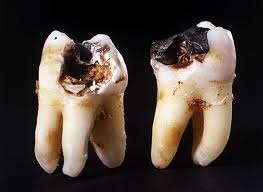 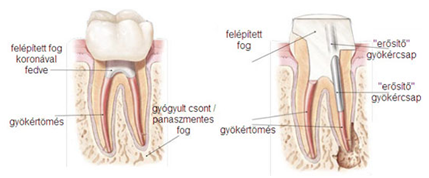 I. 
 Nyitott:
	- Caries
	- Parodontalis tasak
	- Extractio helye (Fogeltávolítás sebe) - Alveolitis
Zárt:
	- Periapikális fertőzések (granulóma, chronicus abscessus)
	- Át nem tört fertőzött fogak (körüli gyulladt ciszta)
	- Fertőzött elhalt pulpa
	- Radix relicta (eltávolított fog állcsontban maradt gyökere)
	- Elő nem tört fogak 
	- Gyökértömött fogak (akkor is ha a gyökértömés jónak látszik)
II.
Endodontális (fog eredetű = odontogén góc): pl. 
- granuloma, 
- cysták, 
- kezeletlen fogszuvasodás, 
- a fogágyban maradt betört gyökerek, letört fogak, 
- retinealt fog
Parodontális góc :  
a parodontális tasakban halmozódnak fel a baktériumok (gingivitis, parodontitis, parodontosis, parodontopathia)
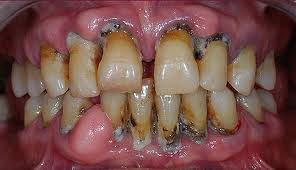 Különbségek a gócok között:
-	fennállás időtartama
-	fájdalom jelentkezésének gyakorisága
-	szóródás lehetősége (érintett felszín nagyásga)
-	szóródás gyakorisága
-	baktériumok száma és gyakorisága
A parodontális góc évtizedekig fájdalmatlanul fennállhat, míg az endodontális góc esetén rendszerint fájdalom előzi meg a krónikus állapot kialakulását, amely azután ugyancsak fájdalmatlan és tünetszegény lehet.

A szóródás lehetősége parodontális elváltozás esetén – mivel igen nagy felszínt érint – valószínűbb, mint periapikális granuloma esetén.

Súlyos fogágybetegségben szóródást idézhet elő a rágás vagy a fogmosás, de a fogorvosi beavatkozások is.

A baktériumok száma fogágybetegségekben lényegesen nagyobb, mint a fertőzött pulpában.
A szájüregből a kórokozók terjedésének módjai:
1. Direkt terjedés útja:
	- izmok, fasciák (spáciumok) mentén
	- nyálmirigyeken keresztül
	- a csontok üregein át
	- vér és nyirokereket követve
	- idegek mellett
	- légutakon és emésztőrendszeren keresztül

2. Indirekt terjedési mód:
	- vérerekben
	- nyirokerekben
Gócbetegség gyanúja áll fenn:
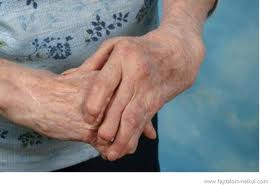 Sokízleti gyulladás, ismeretlen okú izületi fájdalmak

   Szív és érrendszeri betegsége :
1.	Myocardialis infarctus előfordulása férfiaknál szignifikánsan pozitív összefüggést mutat a fogágybetegségekkel
2.	Stroke előfordulása gyakoribb krónikus parodontális betegségben szenvedőknél
3.	érelmeszesedés kialakulása

•	Kötőhártya gyulladás
•	foltos hajhullás
•	Különféle allergiás folyamatok
•	Gyermekkori asztma
•	Ekcéma
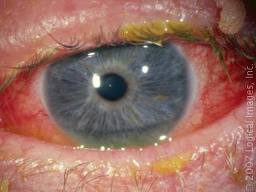 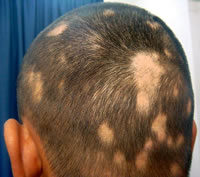 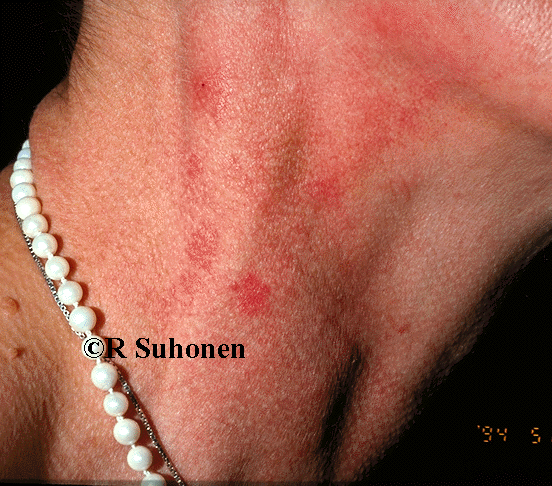 Szembetegségek
•	Bőrgyógyászati betegségek, bőrön jelentkező kiütés 
•	különböző szervek, szervrendszerek hosszú ideje tartó, ismeretlen eredetű megbetegedései
 Genitális megbetegedések (féri+nő egyaránt)
   
    Terhességnél
1.	koraszülés gyakoribb előfordulása
2.	kis súlyú újszülött
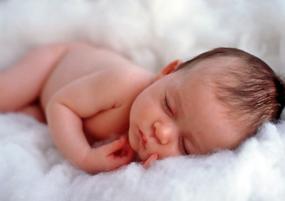 A szájüregből künduló gócfertőzés gyakrabban alakul ki csökkent rezisztenciájú pácienseknél. 
Csökkent rezisztenciát jelenthet az idősebb életkor, szisztematikus megbetegedés, lázas állapot, vérképzőrendszeri és daganatos megbetegedések, ízületi protézis jelenléte, immunszupresszív terápia és irradiáció. 

A gócbetegségek megelőzésében is rendkívül fontos szerepe van a szájhigiénének.
Fogászati góc keresése, diagnosztizálása:
-	ellenőrizzük a fogak vitalitását,
-	átvizsgáljuk a fogak koronai részét, 
-	megtekintjük, megtapintjuk az ínyt, 
-	parodontális szonda segítségével ellenőrizzük, hogy vannak-e tasakok a fogak és az íny között,
-	A fizikális vizsgálatot röntgen vizsgálat követi, ugyanis számos elváltozást kizárólag röntgen filmen fedezhetünk fel (gyökércsúcsi elváltozások, áttörésben visszamaradt fogak, fogágyban maradt betört gyökerek).
Fogászati góc keresése röntgen segítségével:
PANORÁMAFELVÉTEL: egy felvételen láthatjuk a fogakkal együtt a felső, alsó állcsontot, valamint az arcüreg alsó részét és az állkapocsízületet.
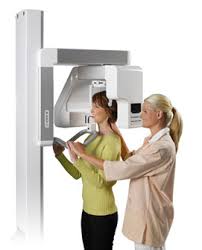 RTG STÁTUSZ: a fogakról ill. az állcsontokról intraorális felvételeket készítünk és azokat úgy rendezzük egymás mellé, hogy a fogak és a parodoncium állapotát át lehessen tekinteni. A felvételek száma a vizsgálat céljától függ.
-	11 filmet készítünk: 6 felül, 5 alul

876     54    321   123    45      678
876     54      321123     45      678

Készíthetünk 14, 16, 18 filmes státuszt is – részletesebb, pontosabb

A felvételeket mindig azonos sorrendben készítjük: bal felső nagyörlőknél kezdjük a jobb felső nagyörlőkig, majd a jobb alső nagyörlőktől a bal alsó nagyörlőkig.
Góc kezelése:
Olyan módszert alkalmazzunk, amely nem a fog eltávolítását, hanem annak megtartását célozza meg.

•	 Gyökérkezelés, gyökértömés
•	Gyökércsúcs eltávolítása
Ezeken az alternatívákon kívül meg kell próbálni az antibiotikum alkalmazását is. 
Jelenleg mikrobiológiai szempontból a gócfertőzés megelőzésére a Penicillint, az Amoxicillint, az Erythromicint és a Clindamycint tartják megfelelőnek. 
Fontos az antibiotikum adagolásának időzítése is, hogy a beavatkozás idején a lehető legmagasabb koncentrációban legyen jelen.
Fogászati beavatkozásokat követően a bakteriaemia a beavatkozás után harminc perc múlva éri el a csúcskoncentrációt. 
A más, terápiás jellegű antibiotikum-terápiában szokásos többnapos adagolás helyett a gócbetegség profilaxisára ma már az alább leírt kétszeri adagolást tartják megfelelőnek
▪	Amoxicillin:
	3 g 1órával a beavatkozás előtt,
	1,5 g 6 órával később
▪	Erythromycin:
	800 mg - 1 g 1órával a beavatkozás előtt,
	400-500 mg 6 órával később
▪	Clindamycin:
	300 mg 1órával a beavatkozás előtt,
	150 mg 6 órával később
	
▪	Gyermekeknél a kornak megfelelő dózis.

Javallat: minden vérzéssel járó fogászati beavatkozás (foghúzás, dentoalveolaris műtétek, subgingivális fogkő-eltávolítás, implantáció stb.)
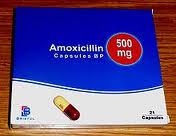 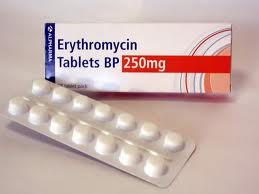 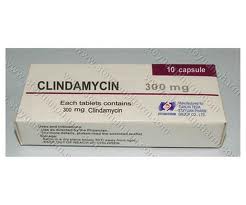 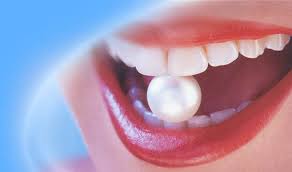